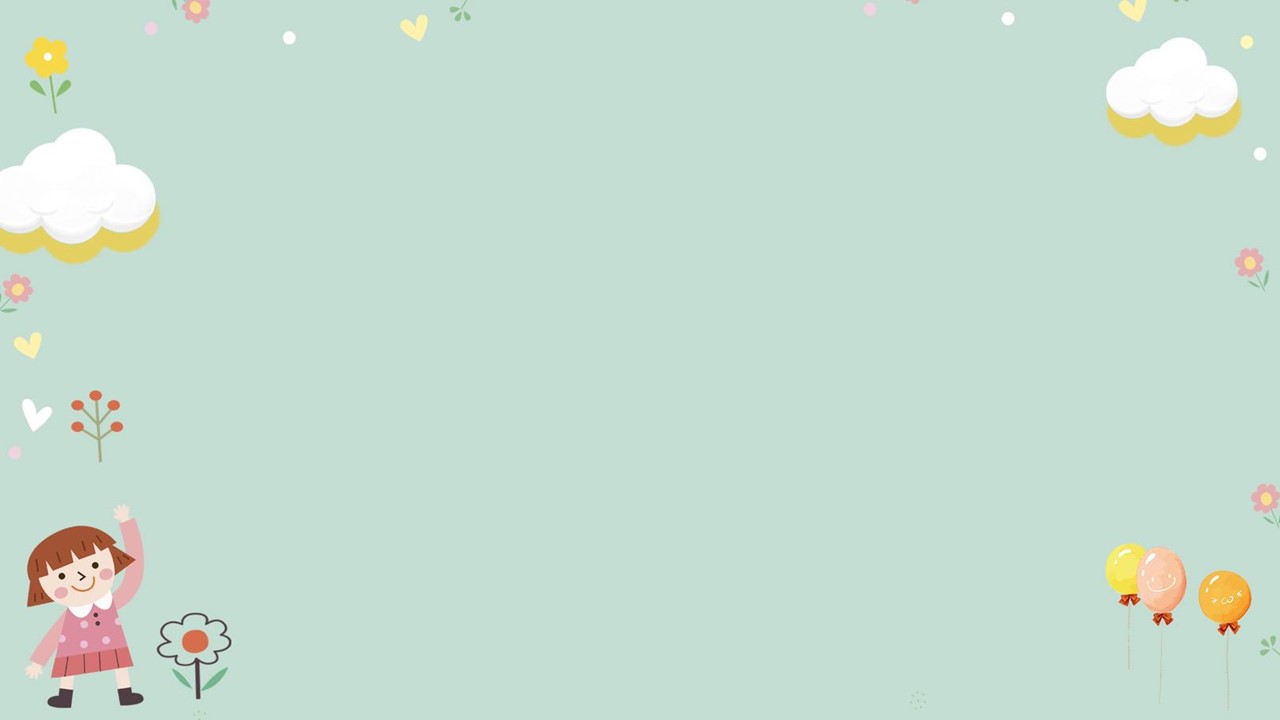 CHÀO MỪNG CÁC CÔ ĐẾN DỰ GIỜ 
TIẾT TIẾNG VIỆT 1
Bài 39: oi ôi ơi
Giáo viên: Nguyễn Thị Kim Huế-Lớp1D
oi  ôi  ơi
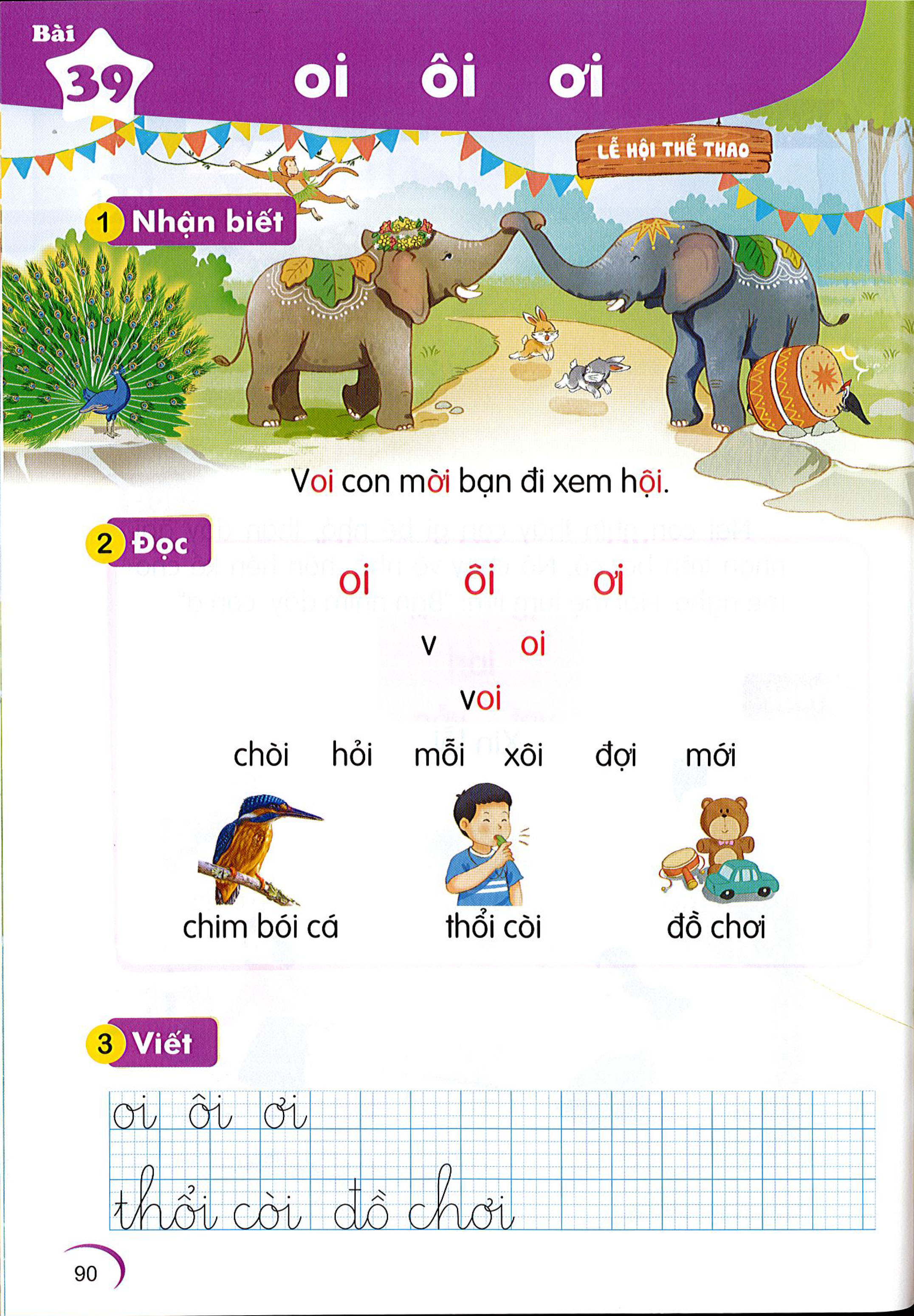 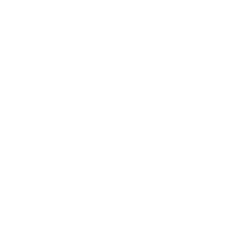 Bài
39
Nhận biết
2
Voi con mơi bạn đi xem hôi.
̀
.
[Speaker Notes: Thầy cô chiếu slide đã rồi mới chỉnh các vần nhé! Nhìn nó lệch vậy nhưng chiếu lên mới biết nó lệch hay k nhé]
oi
ôi
ơi
Đọc
3
v
oi
voi
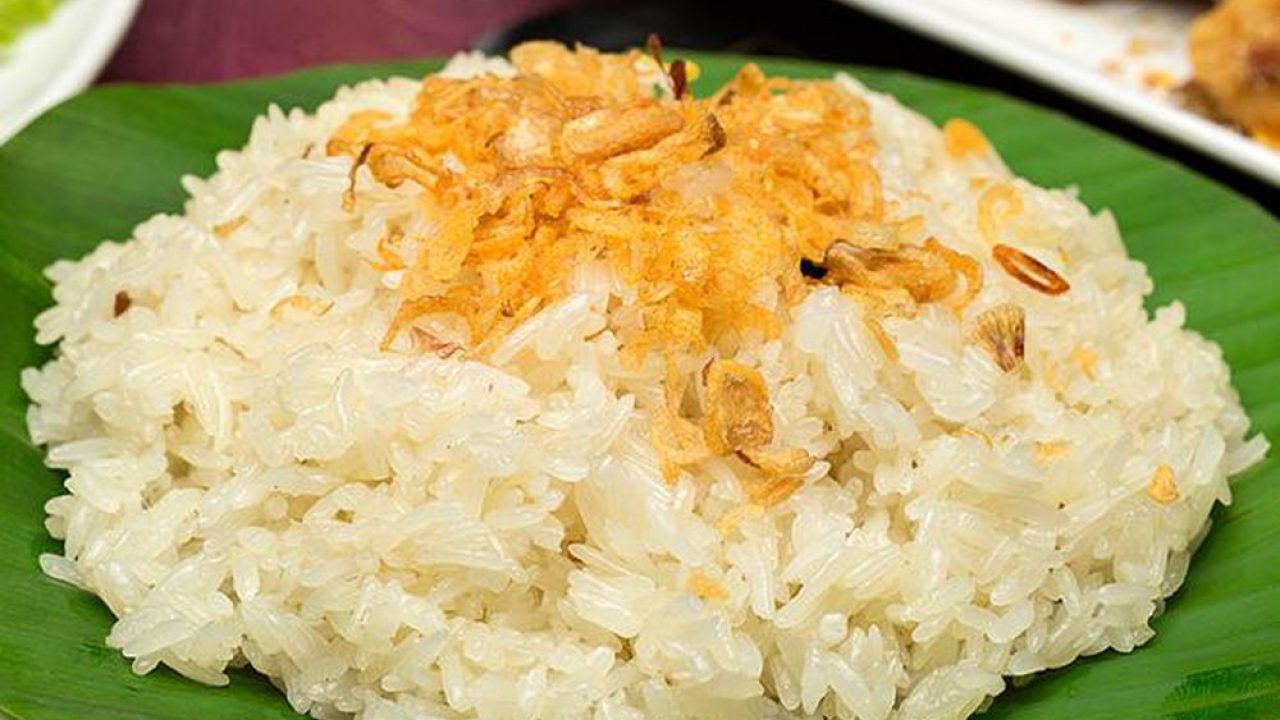 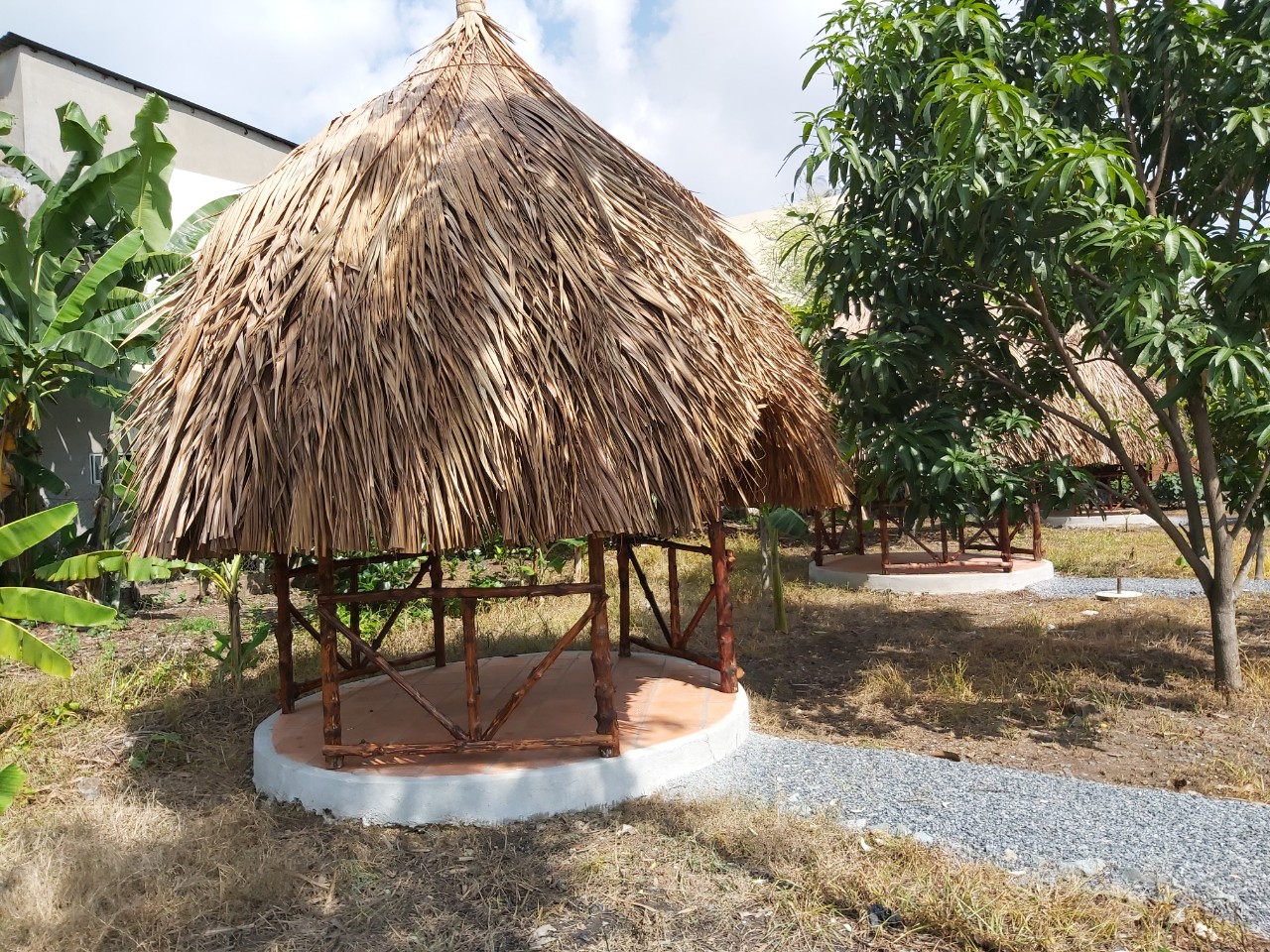 oi
oi
ôi
ôi
ơi
ơi
chòi
hỏi
mỗi
xôi
đợi
mới
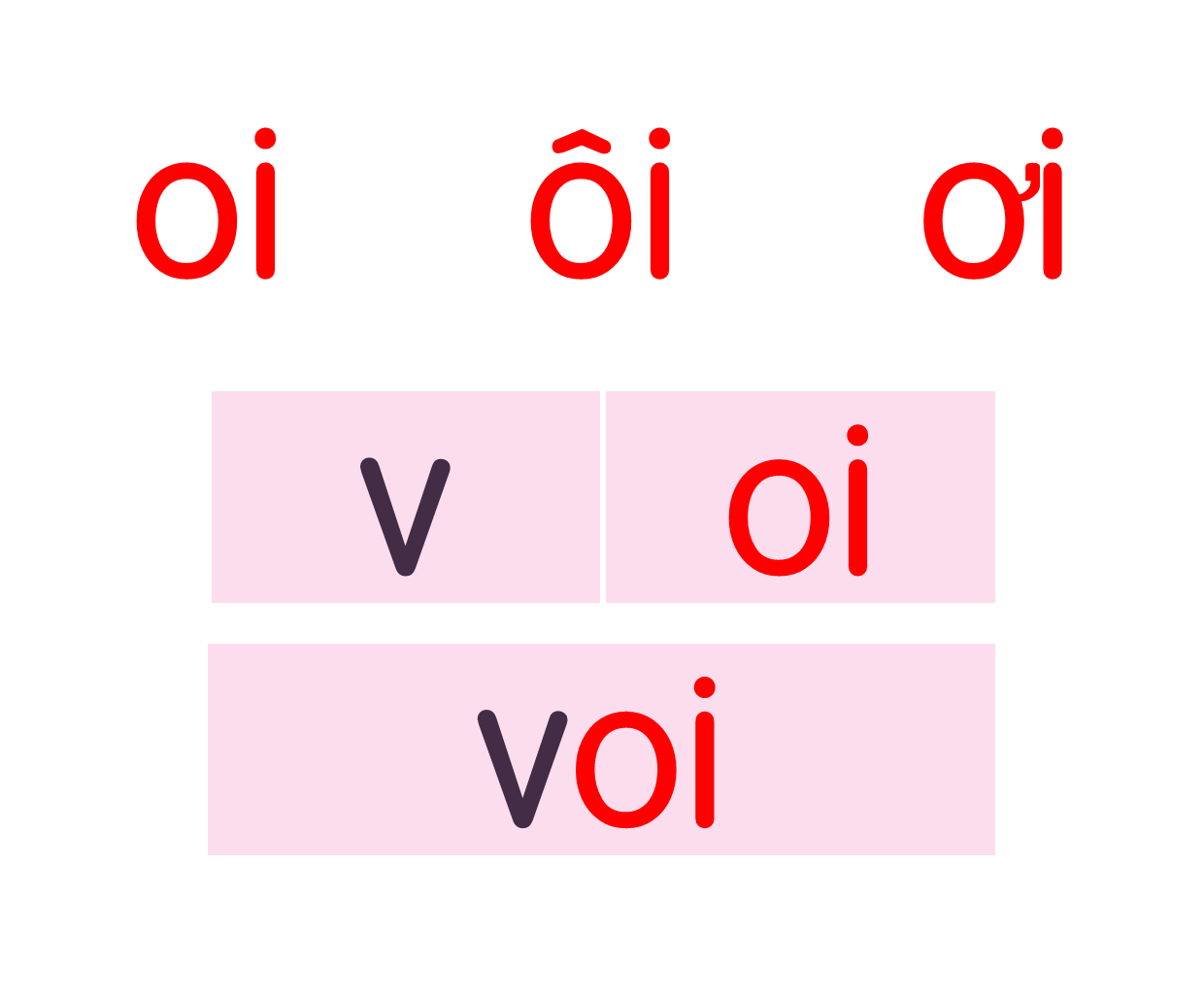 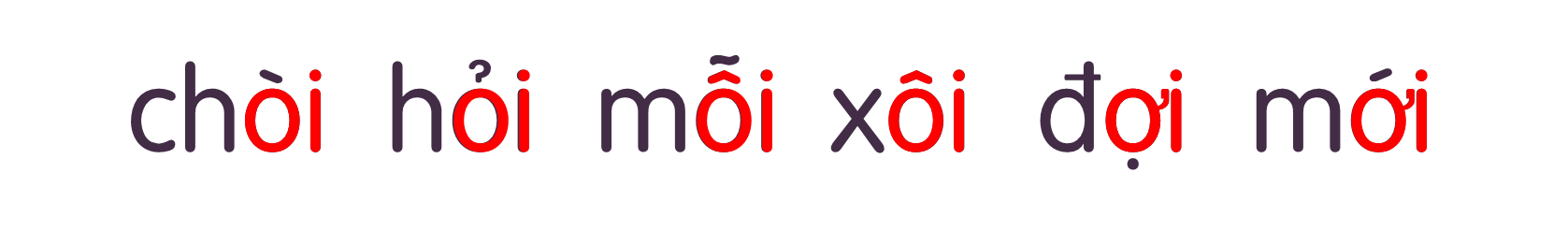 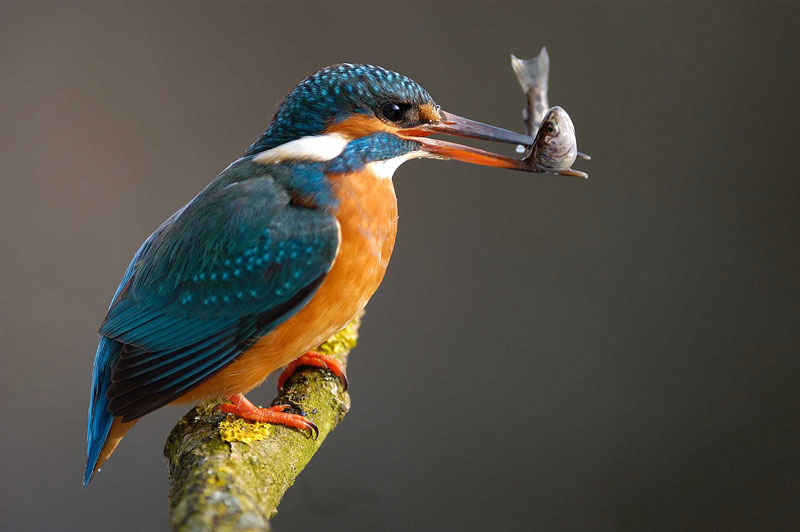 chim bói cá
oi
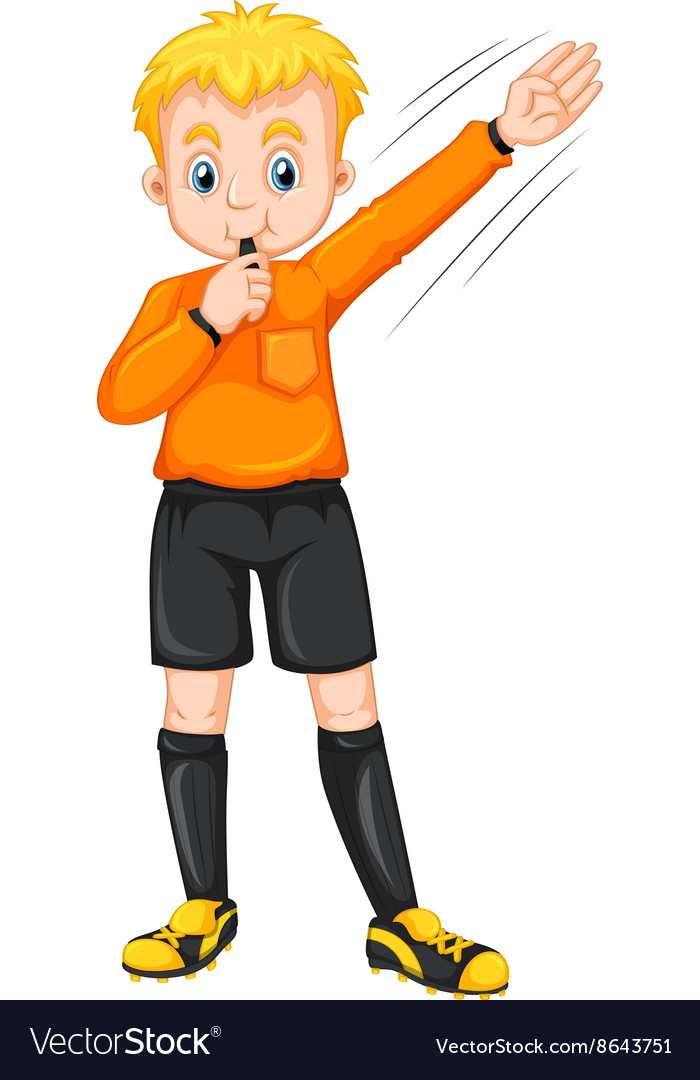 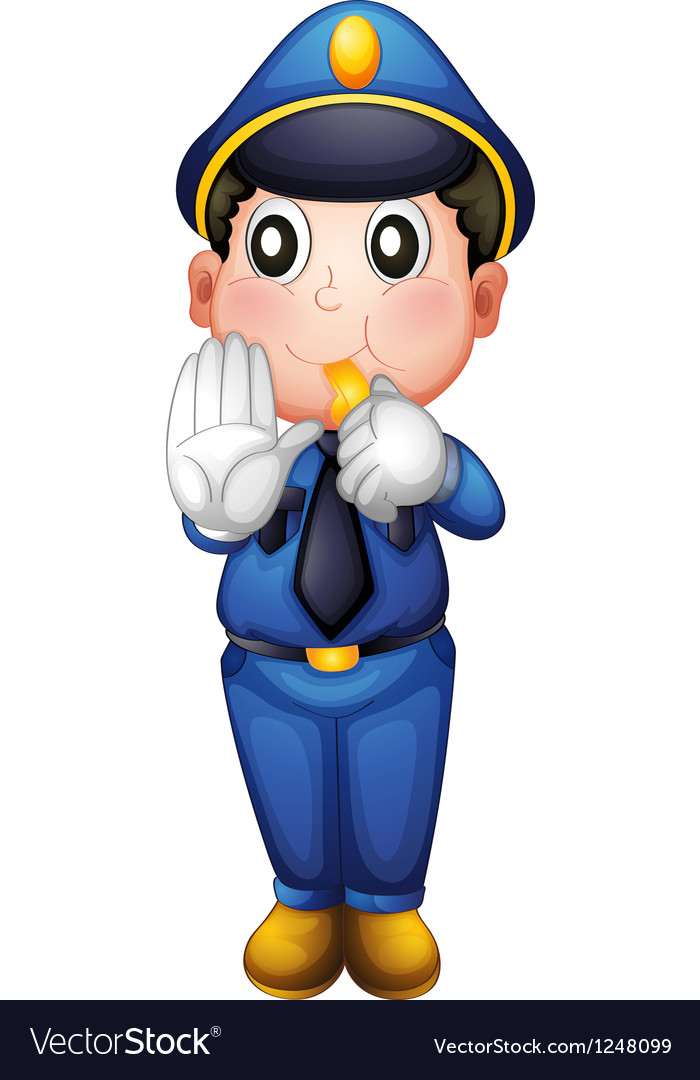 thổi còi
ôi
oi
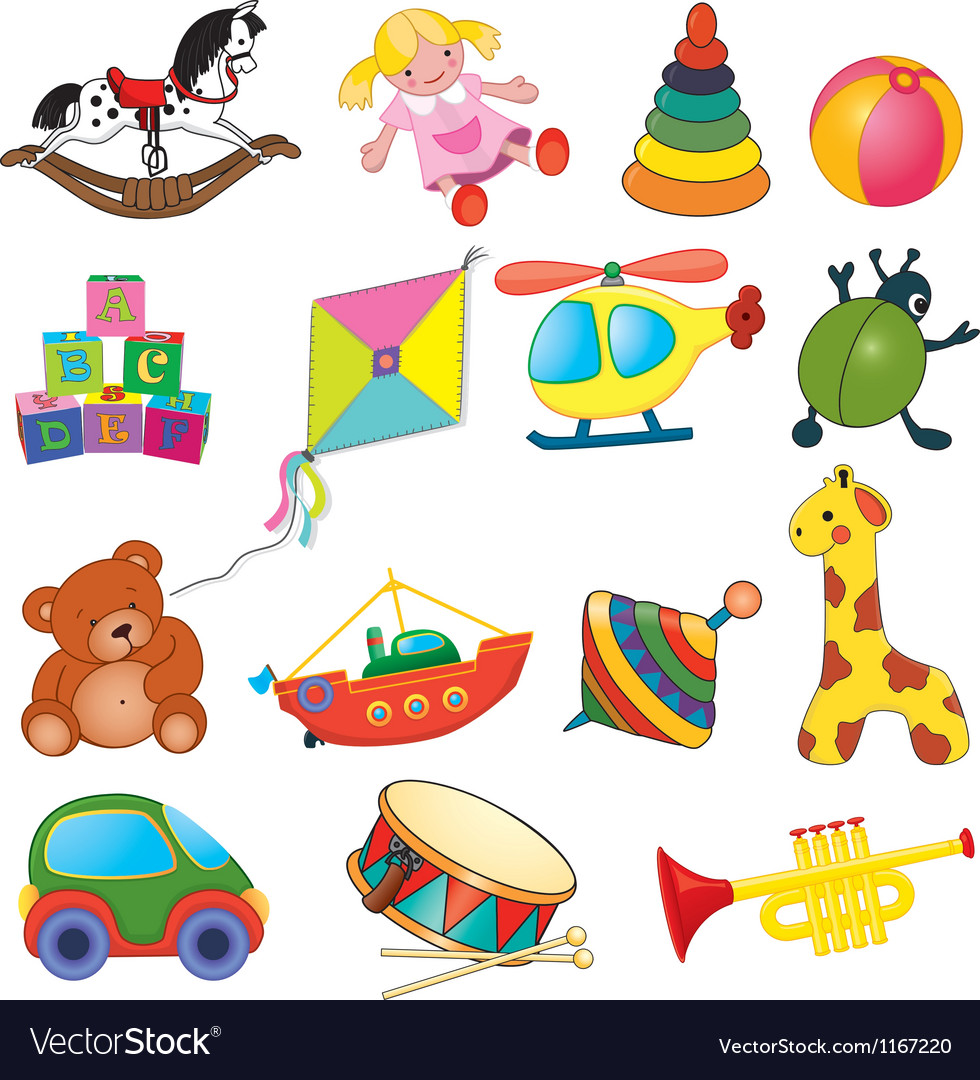 đồ chơi
ơi
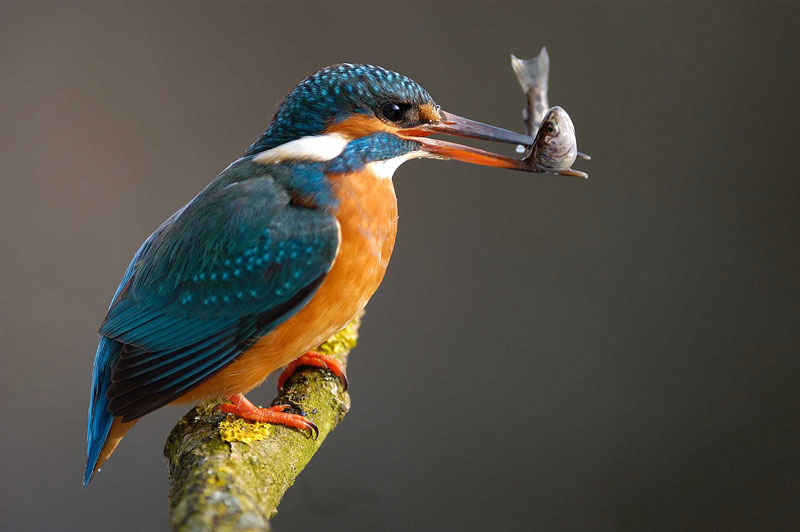 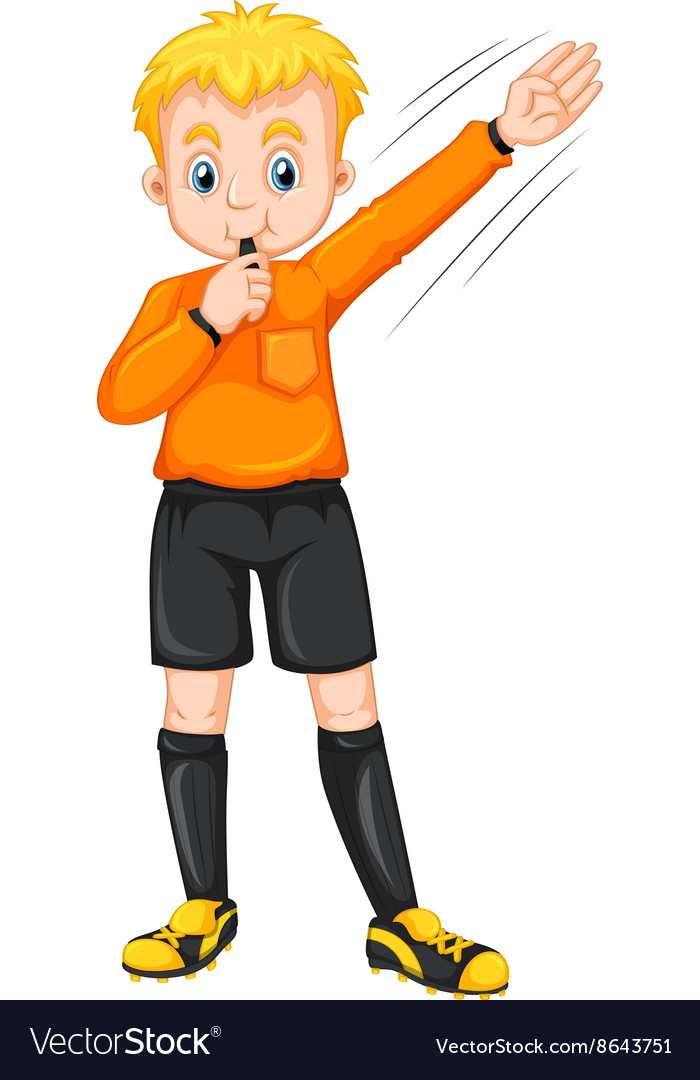 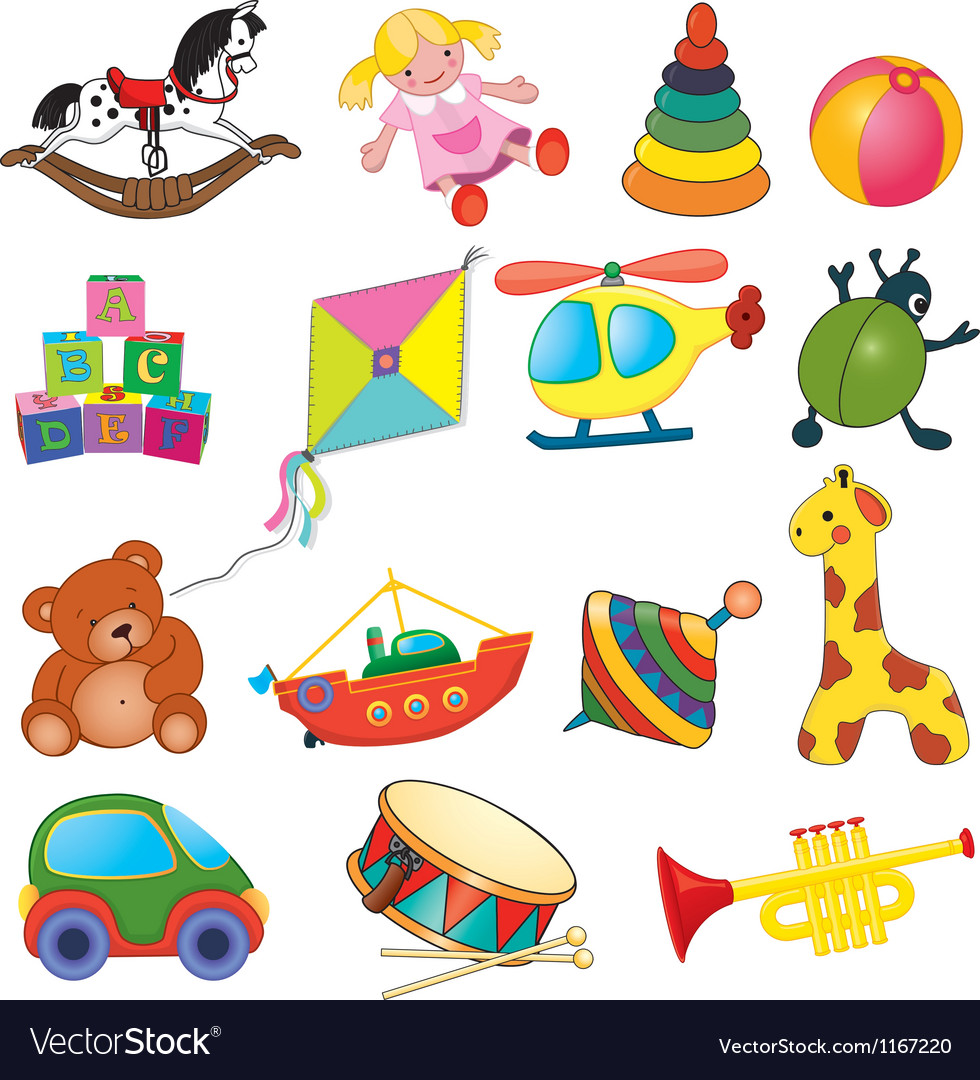 thổi còi
đồ chơi
chim bói cá
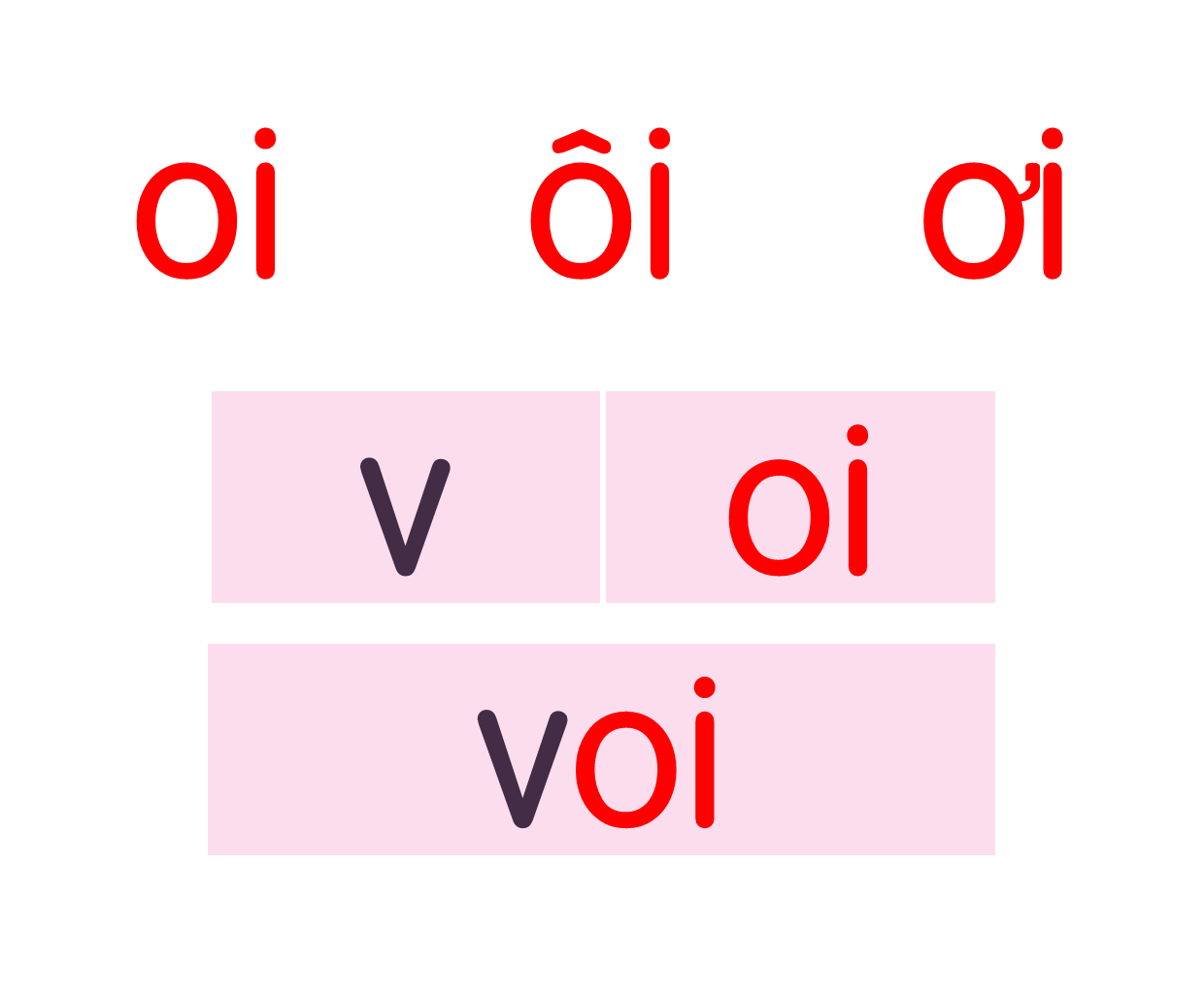 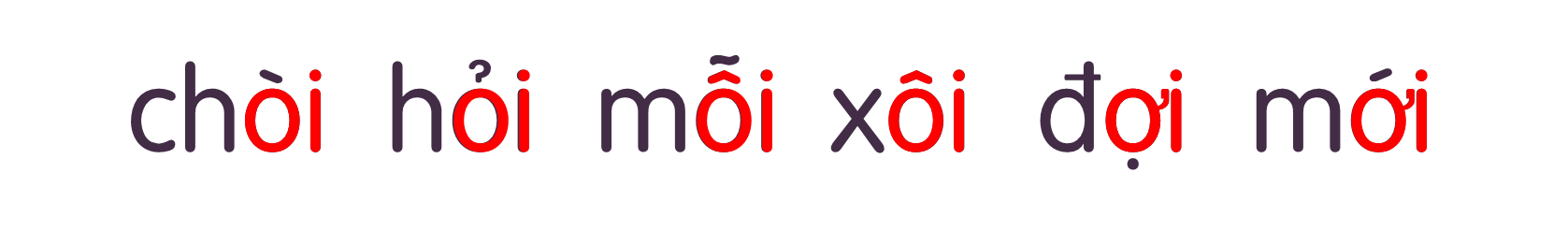 thổi còi
đồ chơi
chim bói cá
Hướng dẫn viết bảng
4
Ρ
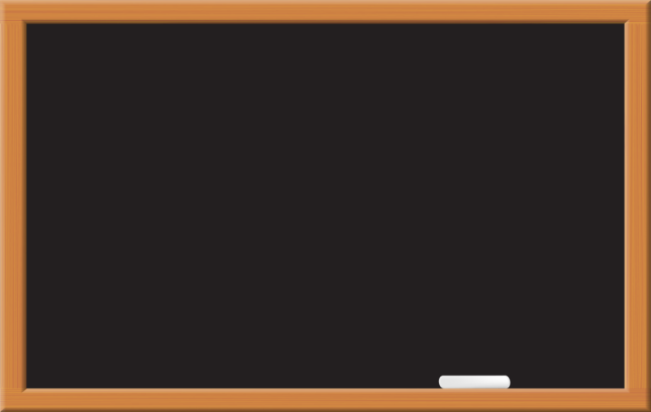 Hướng dẫn viết bảng
4
ċ
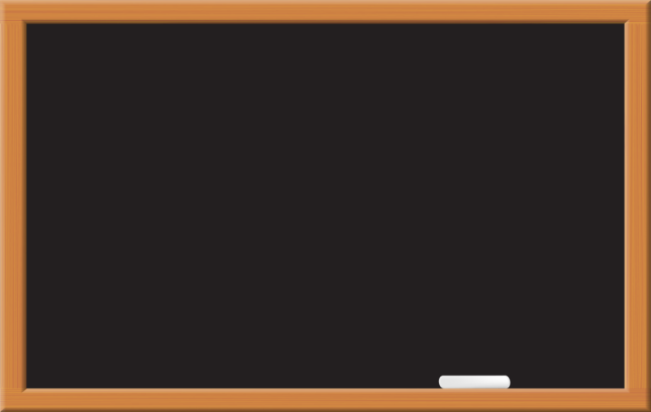 Hướng dẫn viết bảng
4
Π
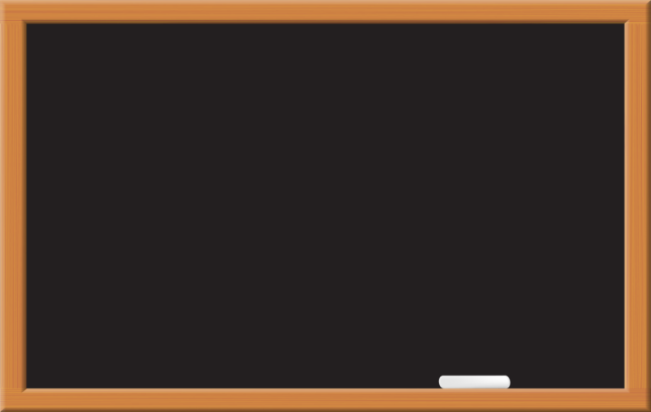 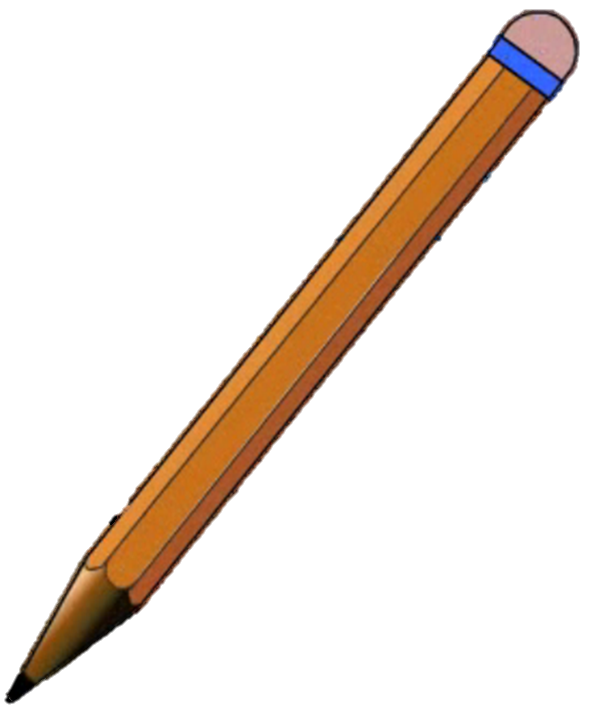 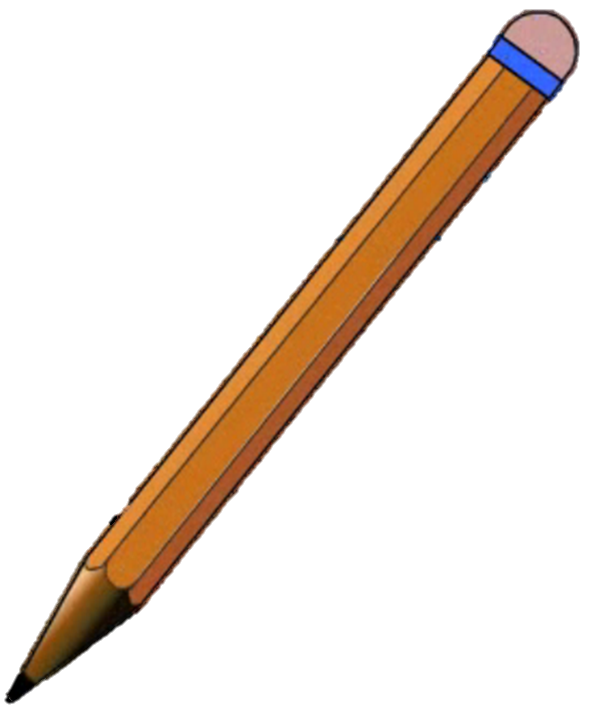 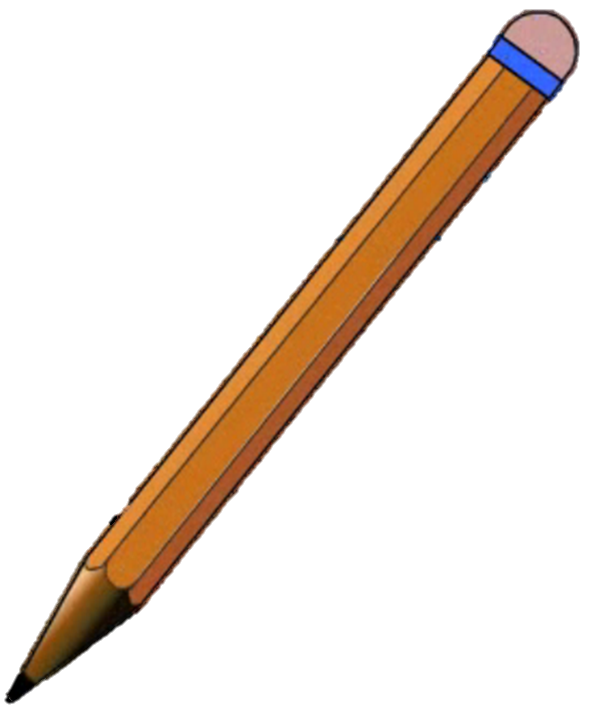 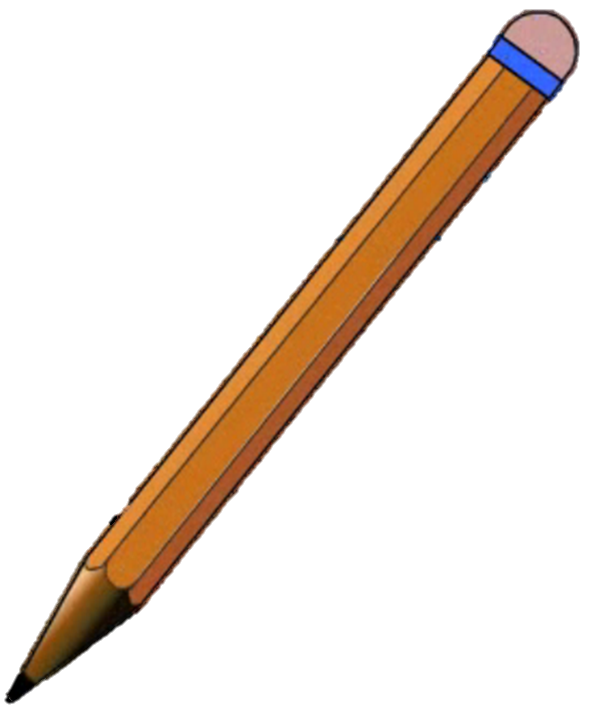 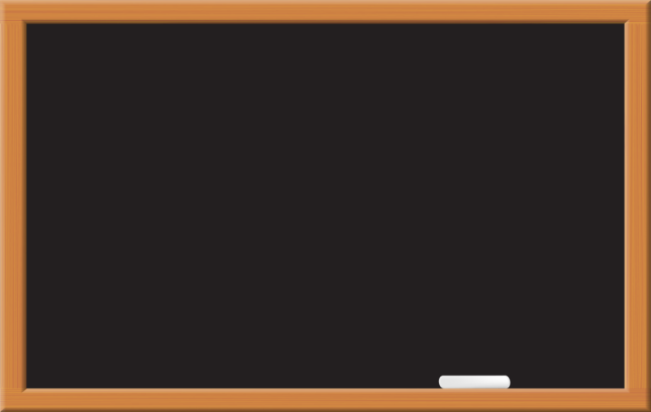 cā
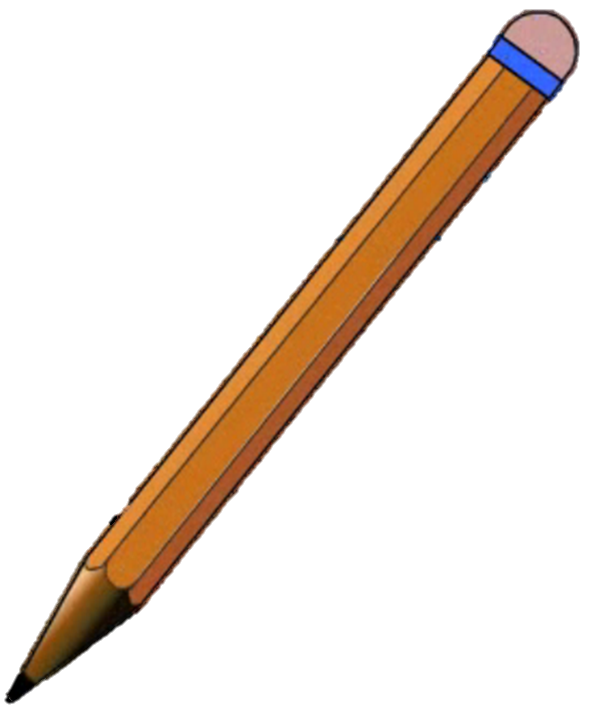 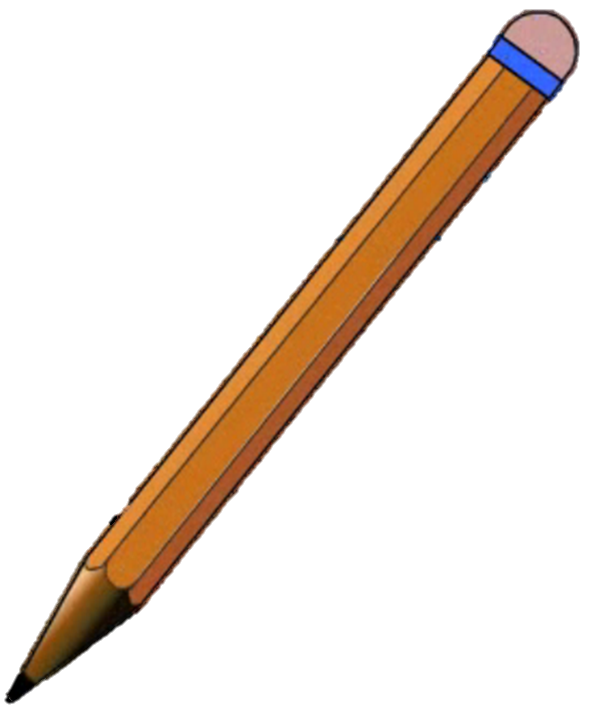 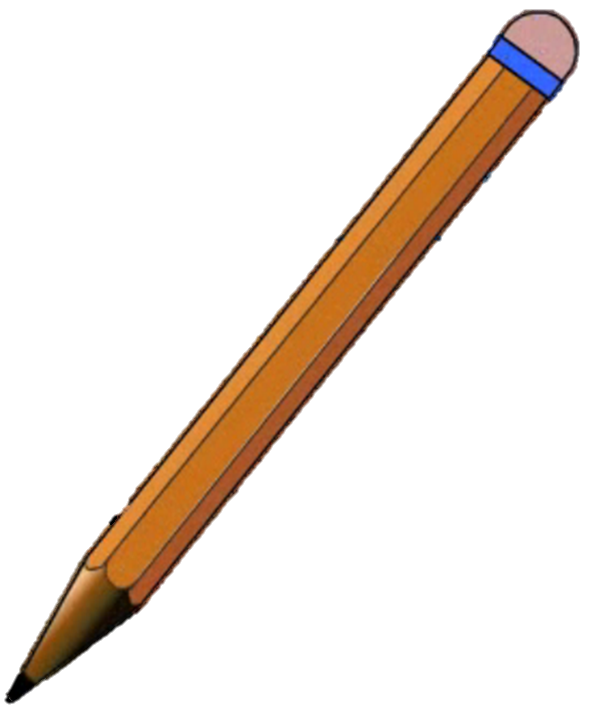 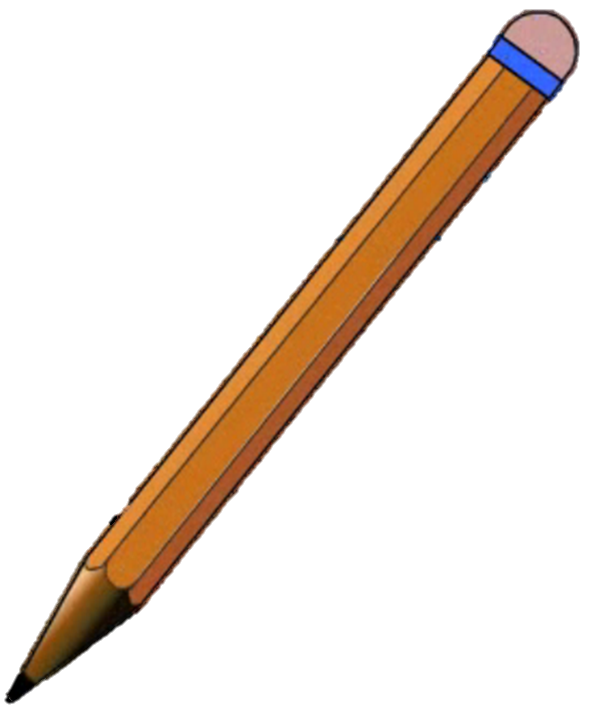 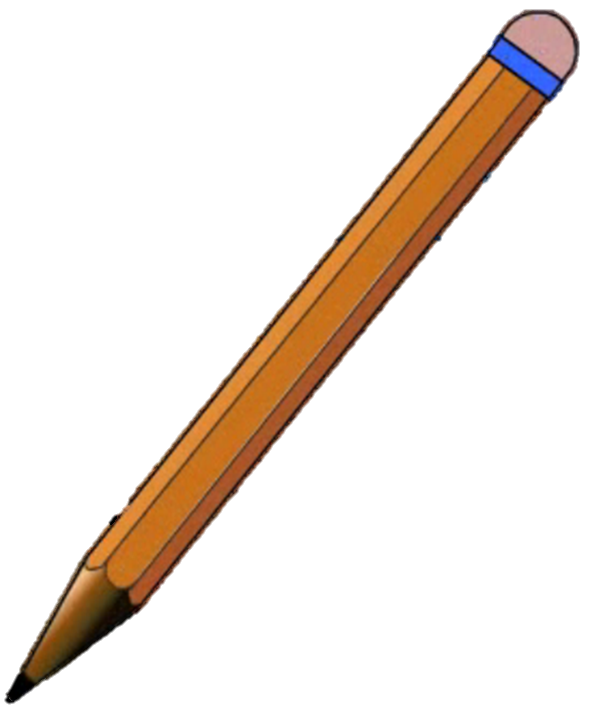 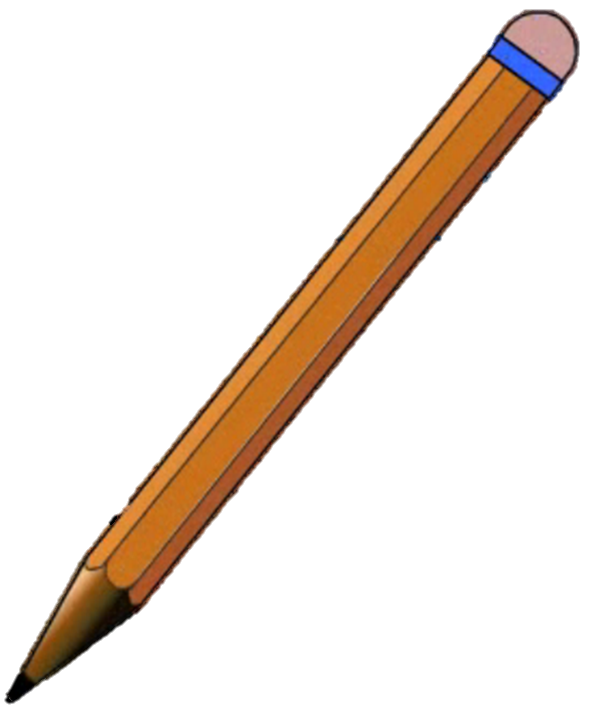 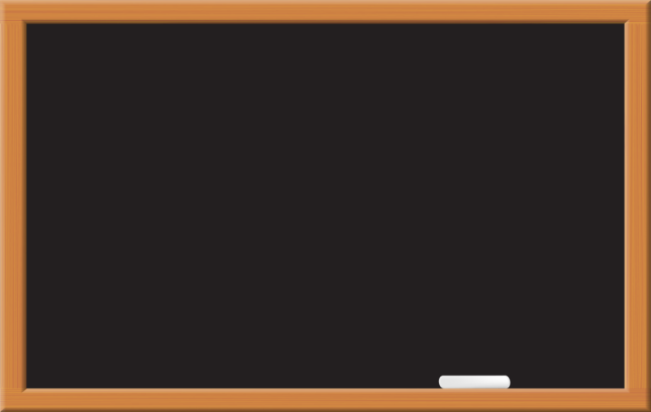 κĔ
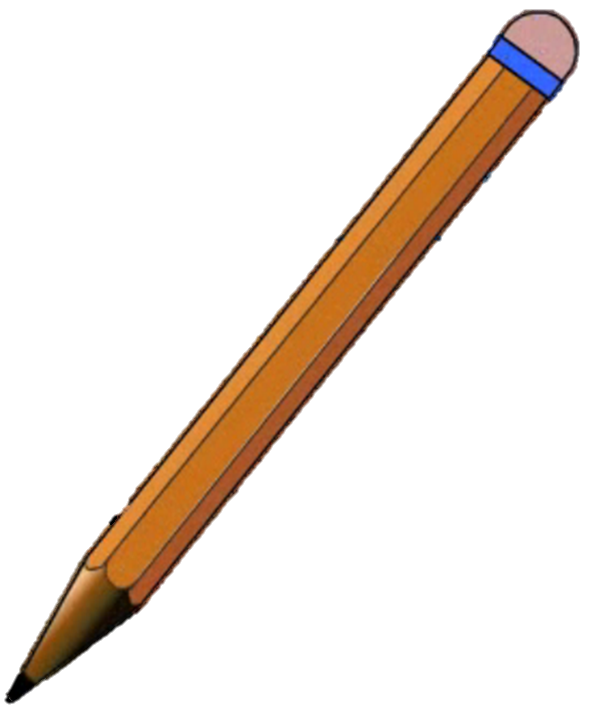 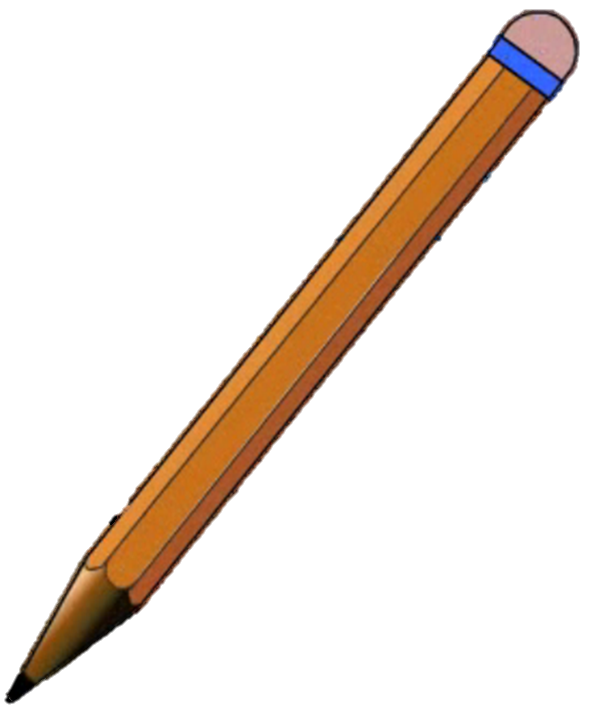 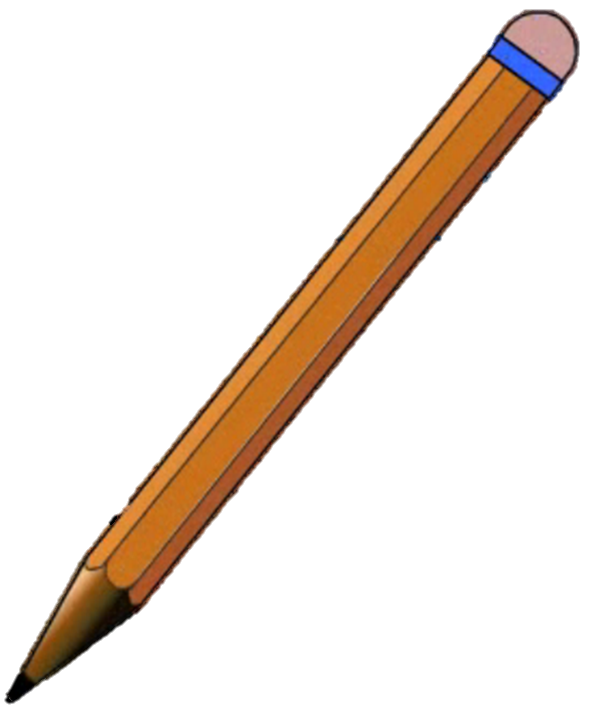 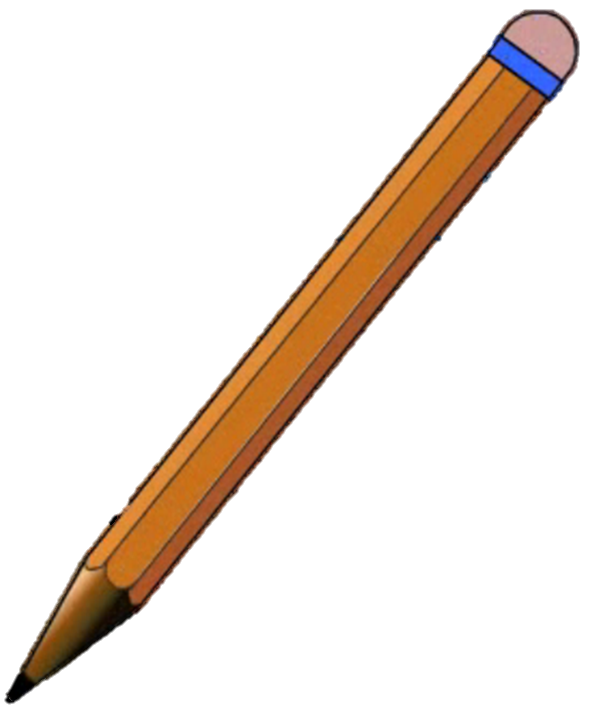 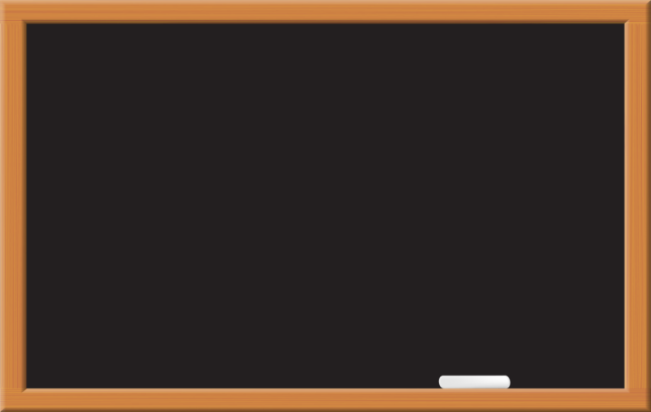 εΠ
Viết vở
5
Ρ
ċ
Π
đồ εΠ
đám jây
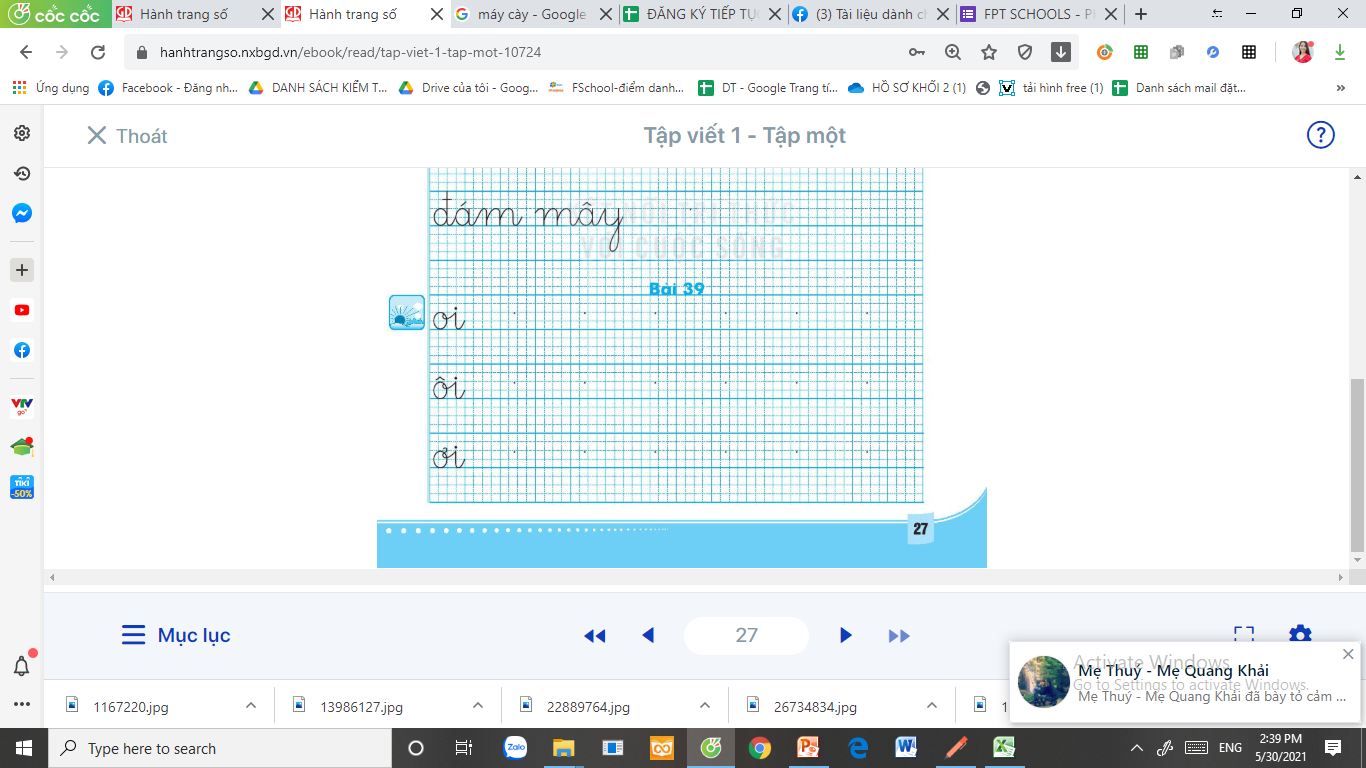 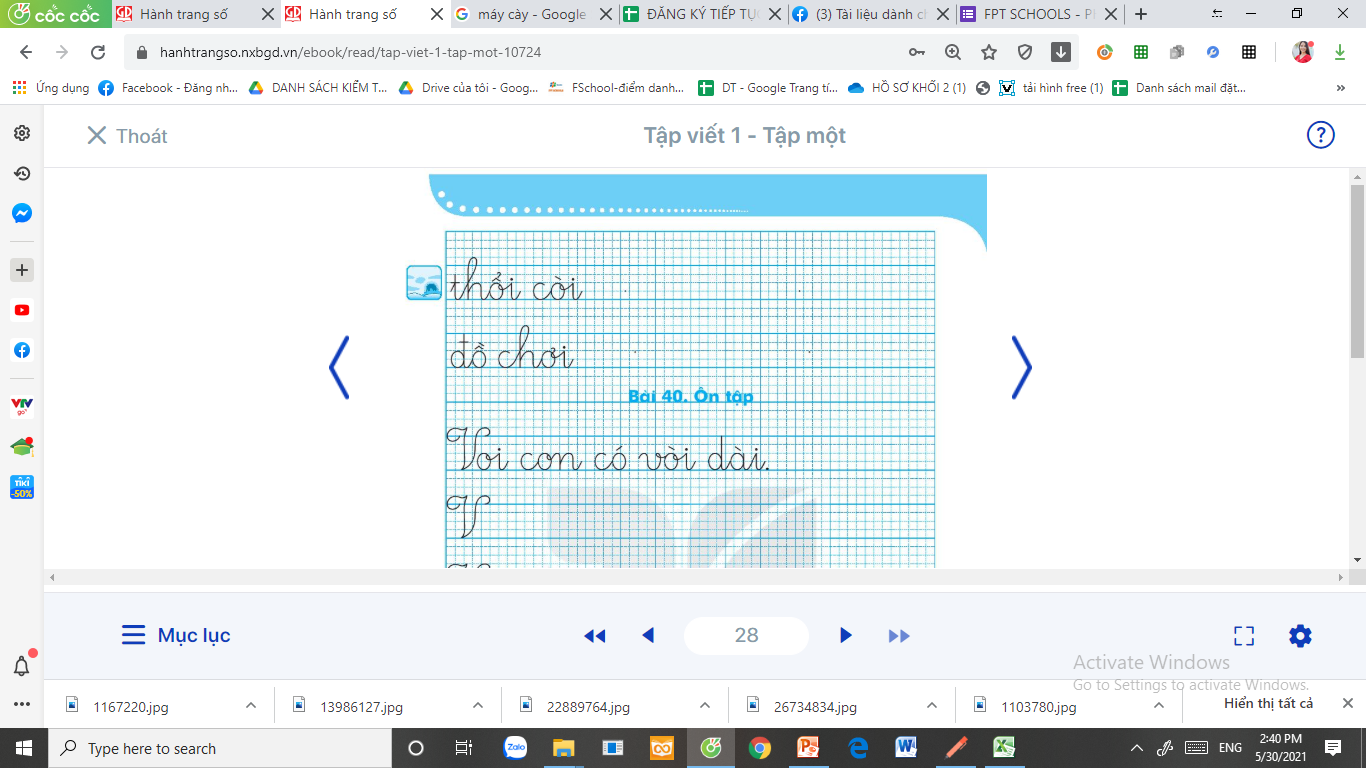 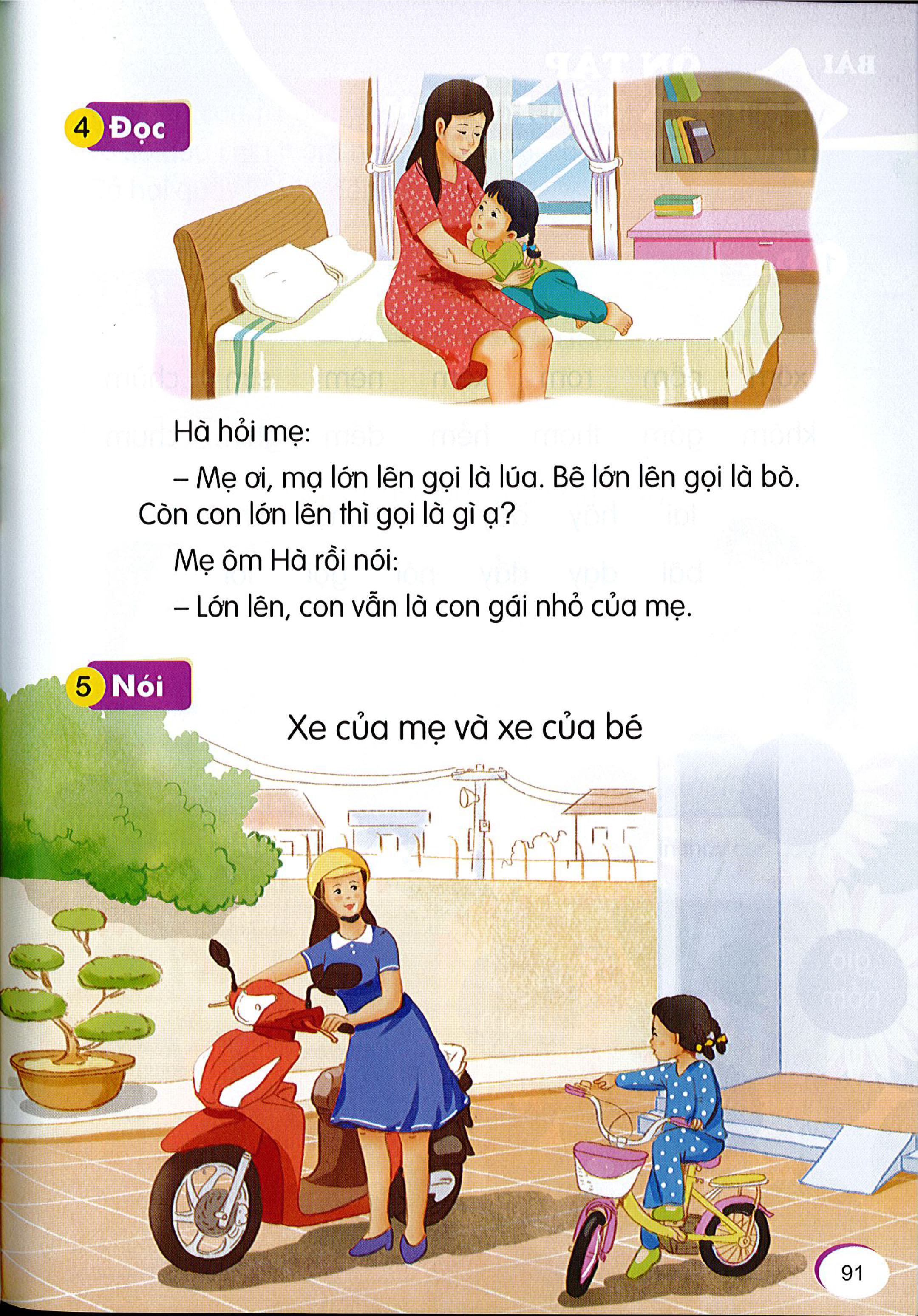 Đọc
6
1
2
Hà hỏi mẹ:
	- Mẹ ơi, mạ lớn lên gọi là lúa. Bê lớn lên gọi là bò. Con lớn lên thì gọi là gì ạ?
	Mẹ ôm Hà rồi nói:
	- Lớn lên, con vẫn là con gái nhỏ của mẹ.
3
4
Hà hỏi mẹ:
	- Mẹ ơi, mạ lớn lên gọi là lúa. Bê lớn lên gọi là bò. Con lớn lên thì gọi là gì ạ?
	Mẹ ôm Hà rồi nói:
	- Lớn lên, con vẫn là con gái nhỏ của mẹ.
Trong bài, ai là người hỏi?
Mạ lớn lên gọi là gì?
Bê lớn lên gọi là gì?
Em có nhận xét gì về tình cảm mẹ dành cho Hà?
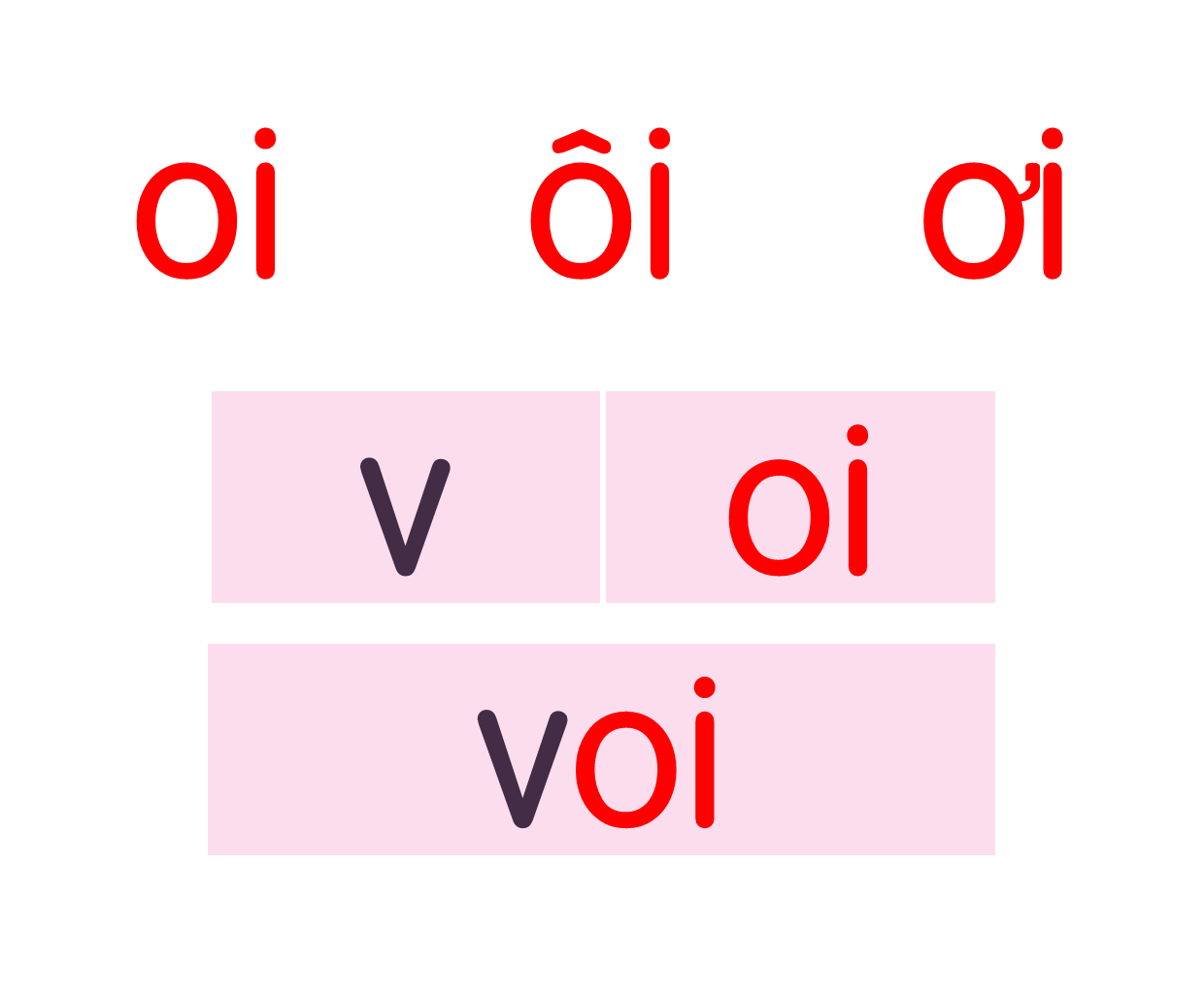 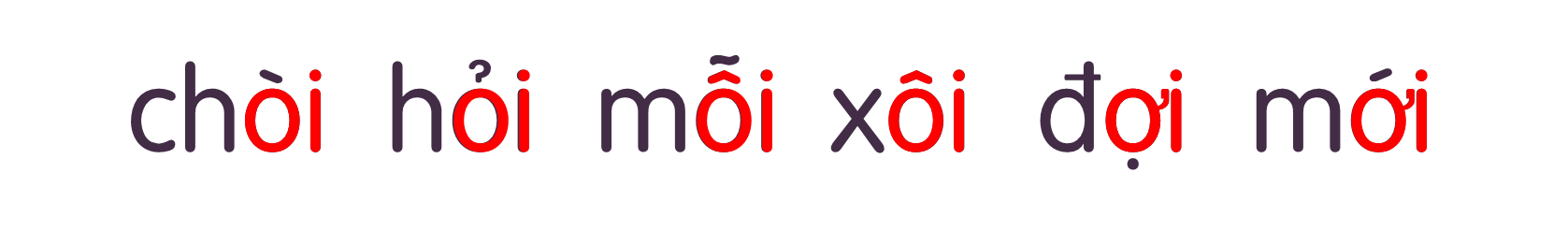 thổi còi
đồ chơi
chim bói cá
Hà hỏi mẹ:
	- Mẹ ơi, mạ lớn lên gọi là lúa. Bê lớn lên gọi là bò. Con lớn lên thì gọi là gì ạ?
	Mẹ ôm Hà rồi nói:
	- Lớn lên, con vẫn là con gái nhỏ của mẹ.
Xe của mẹ và xe của bé
Nói
7
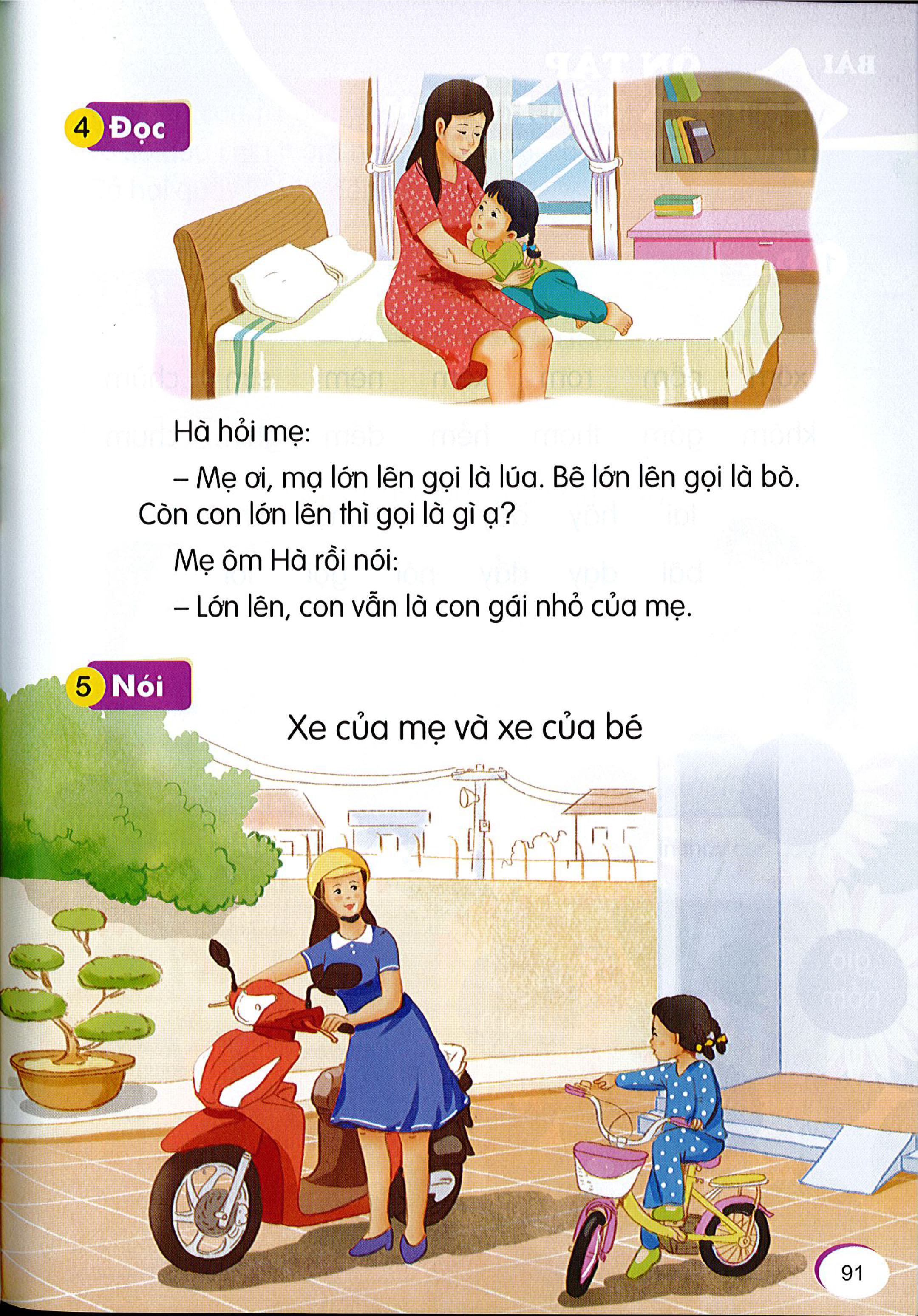 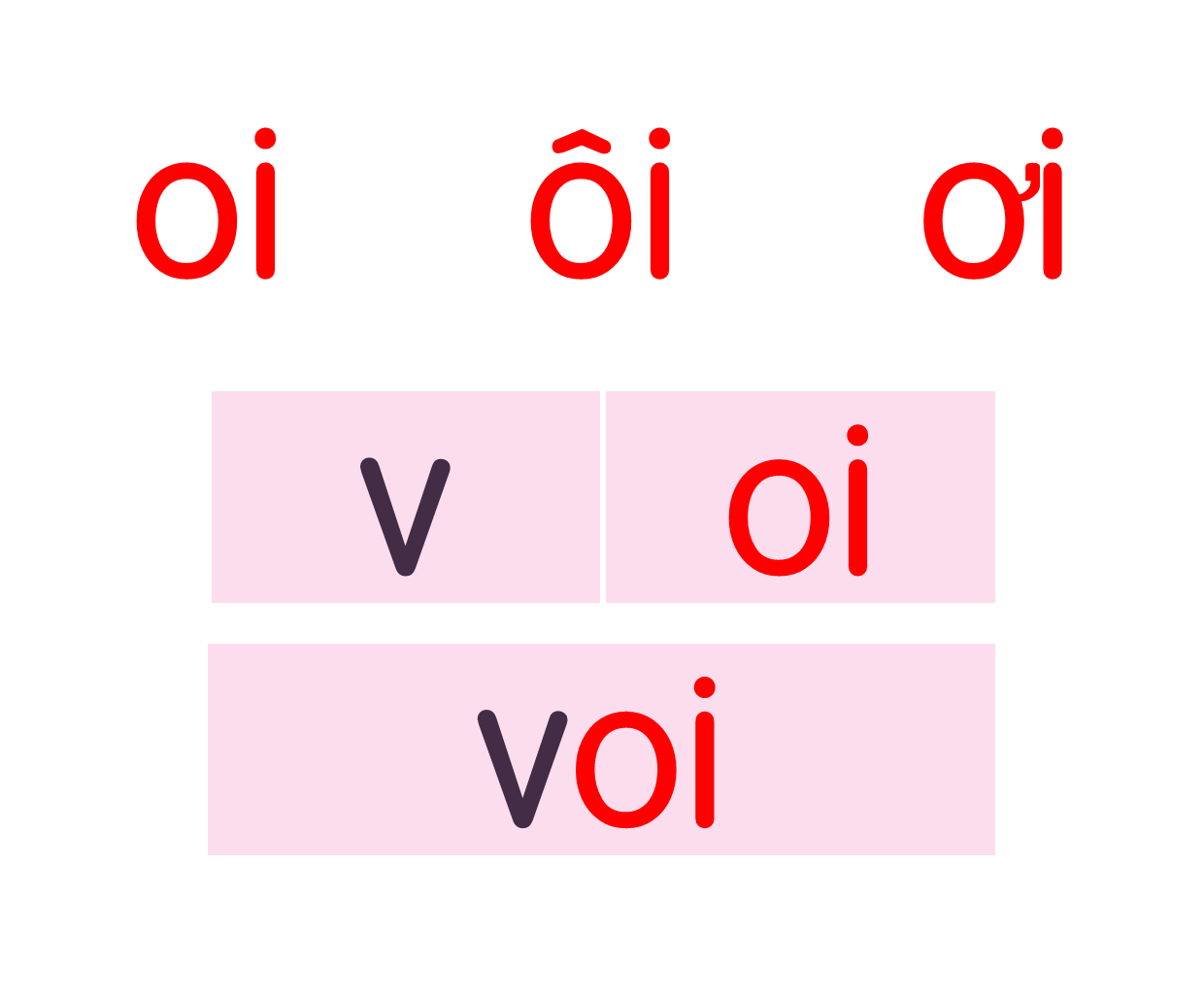 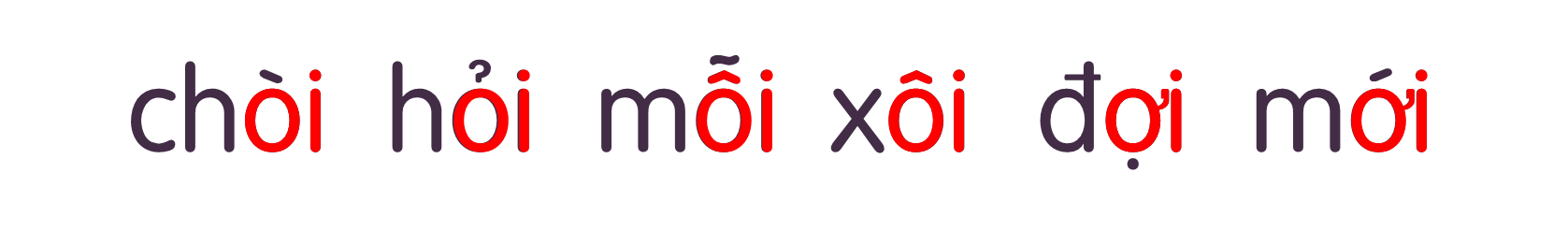 thổi còi
đồ chơi
chim bói cá
Hà hỏi mẹ:
	- Mẹ ơi, mạ lớn lên gọi là lúa. Bê lớn lên gọi là bò. Con lớn lên thì gọi là gì ạ?
	Mẹ ôm Hà rồi nói:
	- Lớn lên, con vẫn là con gái nhỏ của mẹ.